Student Accounting
Summer Orientation 2018
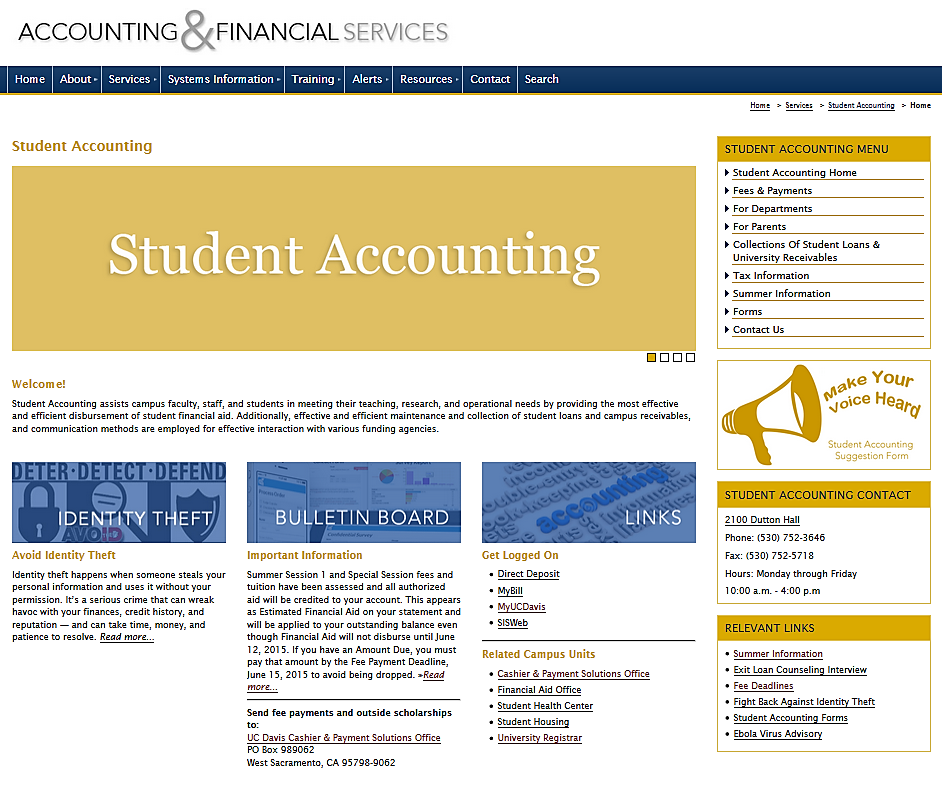 MyBill
Make a payment towards account balance 
E-check 
Credit Cards (All Major Credit Cards) – Coming Fall 2018

View payment history 

Enroll in Deferred Payment Plan

Store payment methods for quick and easy payment
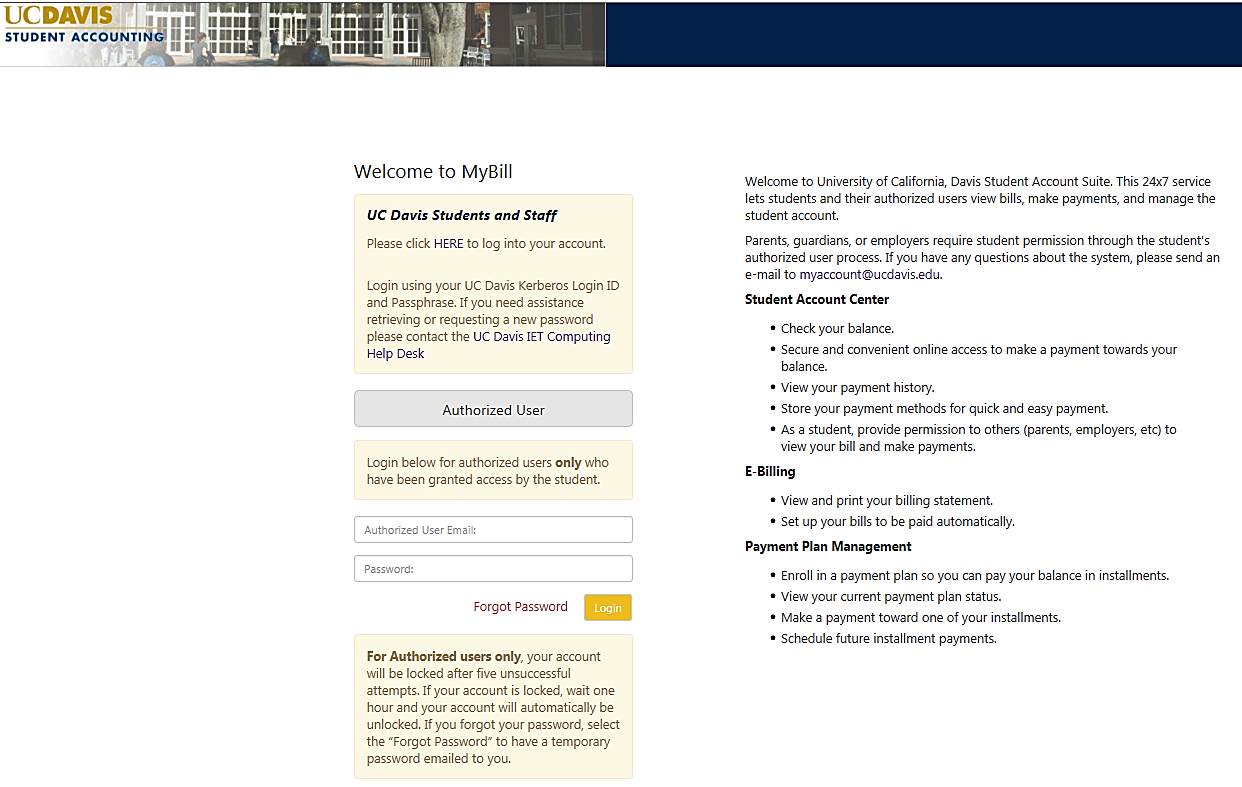 MBill
Authorized User Login
MyBill
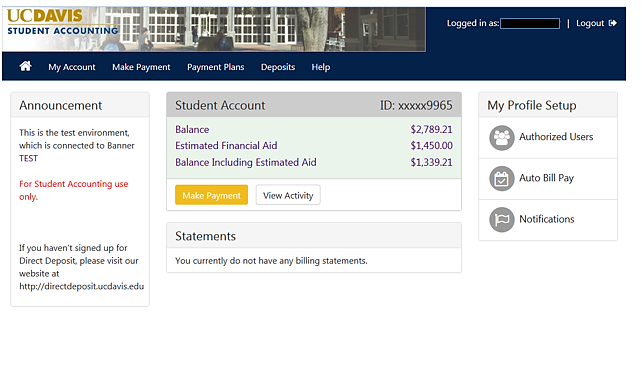 MyBill
View monthly billing statements
Statements are courtesy electronic billings that are issued on the 22nd of each month.
They are static and, therefore, do not reflect charges and payments made directly after that billing period.
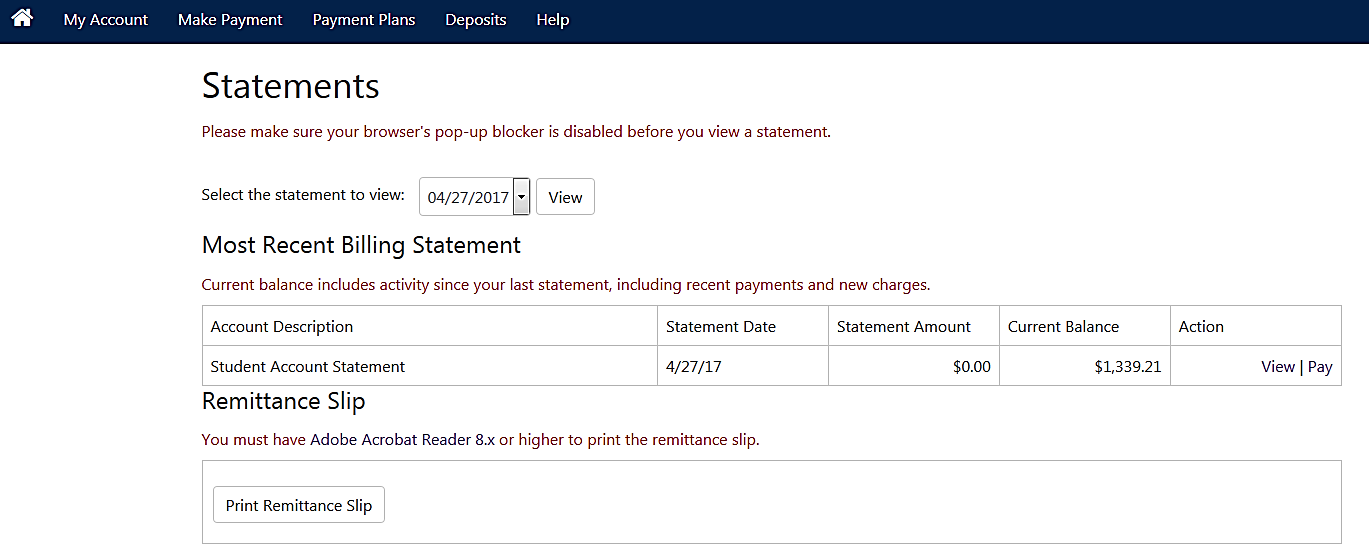 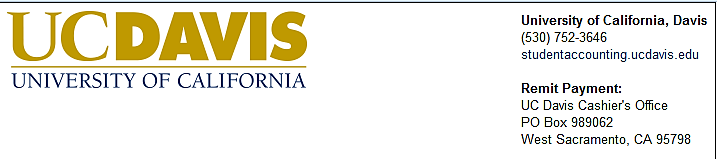 MyBill
Student can provide permission to others (parents, employers, etc.) to view their bill and make payments
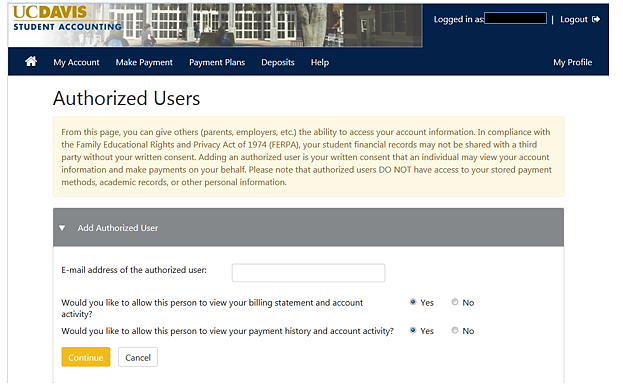 Deferred Payment Plan (DPP)
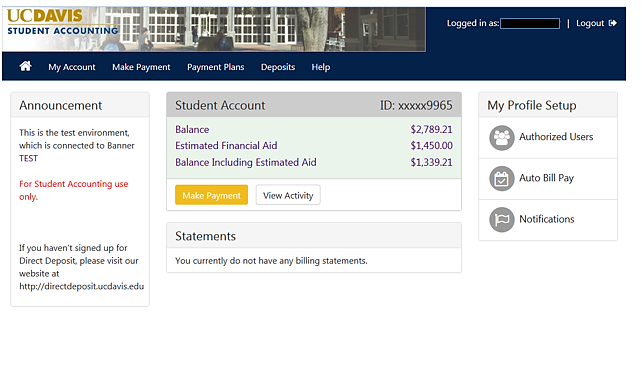 Deferred Payment Plan (DPP)
DPP Plans
Annual – Only available until fee payment deadline of the Fall Quarter - Application Fee (includes Fall, Winter and Spring Quarters)

Quarterly – Available until fee payment deadline each quarter - Application Fee (must apply each quarter)

Summer - Available until fee payment deadline for each session -  Application Fee Applies
Deferred Payment Plan (DPP)
DPP Enrollment Deadline for Fall Quarter
	September 15, 2018

Fall quarter DPP installments due dates:
	September 15th
	October 15th
	November 15th

A fee will be charge for each late payment
Charges eligible for the Deferred Payment Plan include:
Tuition Fees 
Student Housing Fees 
Health Insurance (SHIP)
Document Fee 


Only students who owe at least $150 in tuition and qualifying fees after all discounts, financial aid, and other credits have been applied to their account can choose to defer payment.
Charges not eligible for the Deferred Payment Plan:
Orientation Fee
Course Material Fees 
Previous Term Debt 
Health Center Charges 
Statement of Intent to Register Fee 
Filing Fee 
Library Fees 
Bookstore Fees 
Any other miscellaneous fees
Separate payments are needed for these charges
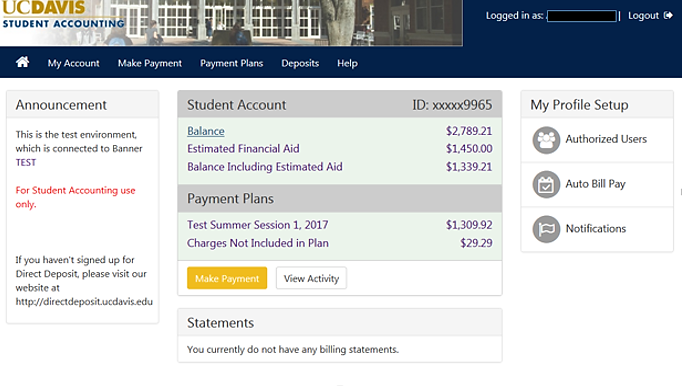 Student Financial Aid Refunds
Direct Deposit

http://directdeposit.ucdavis.edu

Paper Checks
Direct Deposit Linkhttps://accounting.ucdavis.edu/DirectDeposit/
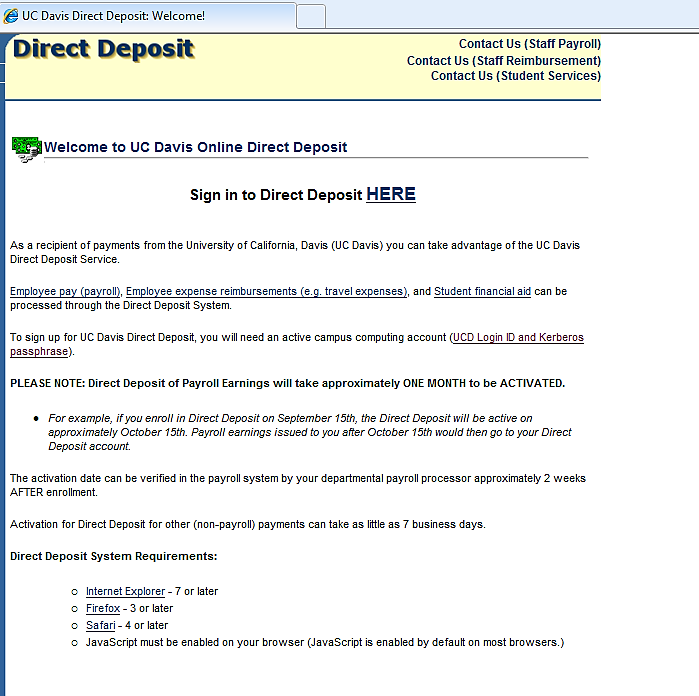 1098 – T’sAvailable Online
my.ucdavis.edu
Changes coming for December 2018.  
Students will be emailed information pertaining to their 1098-T
https://
AVOID Theft Link
s:/https://www.consumer.ftc.gov/features/feature-0014-identity-theft

/www.consumer.ftc.gov/features/feature-0014-identity-theft
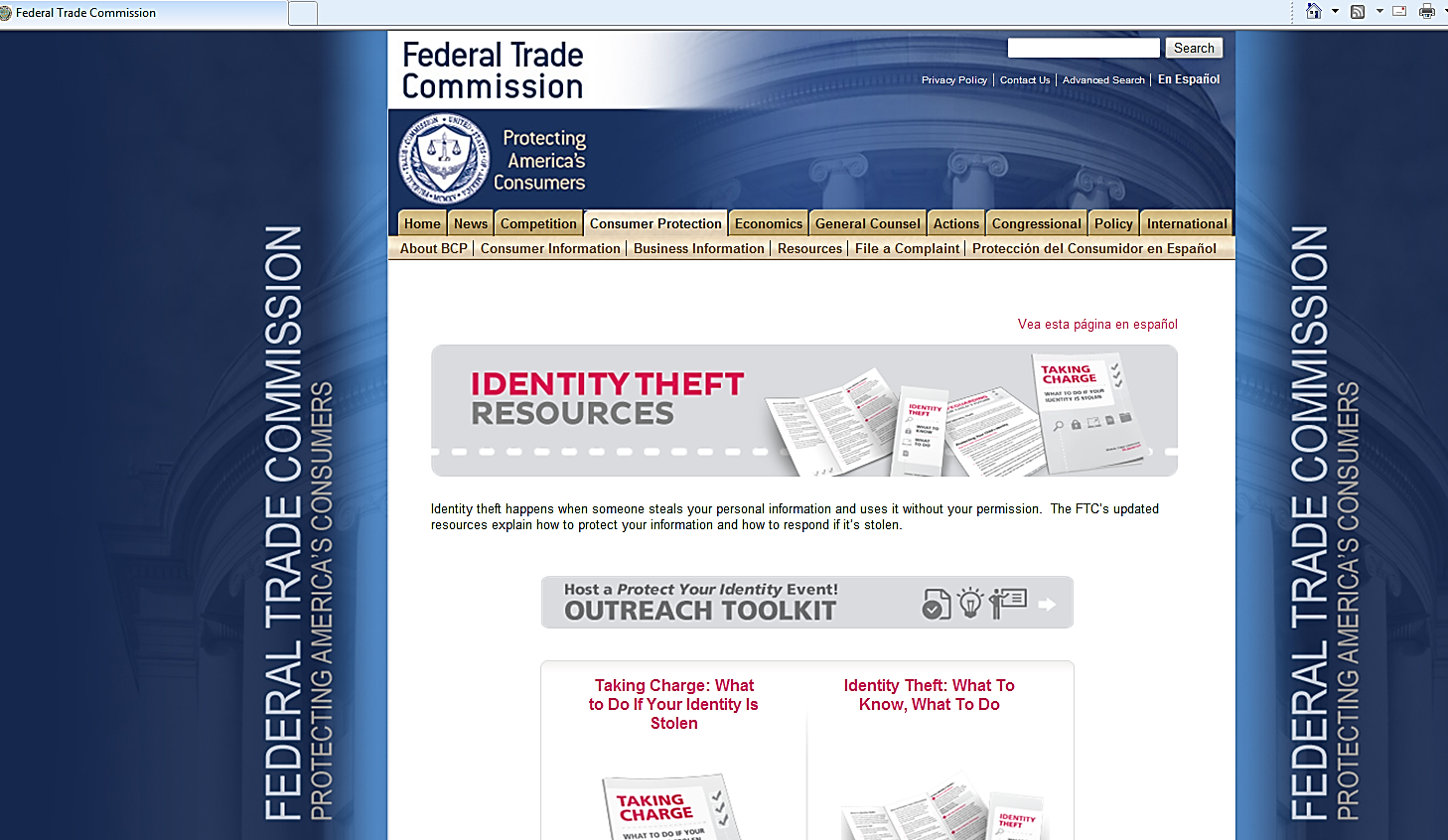 Cashier & Payment Solutions Office
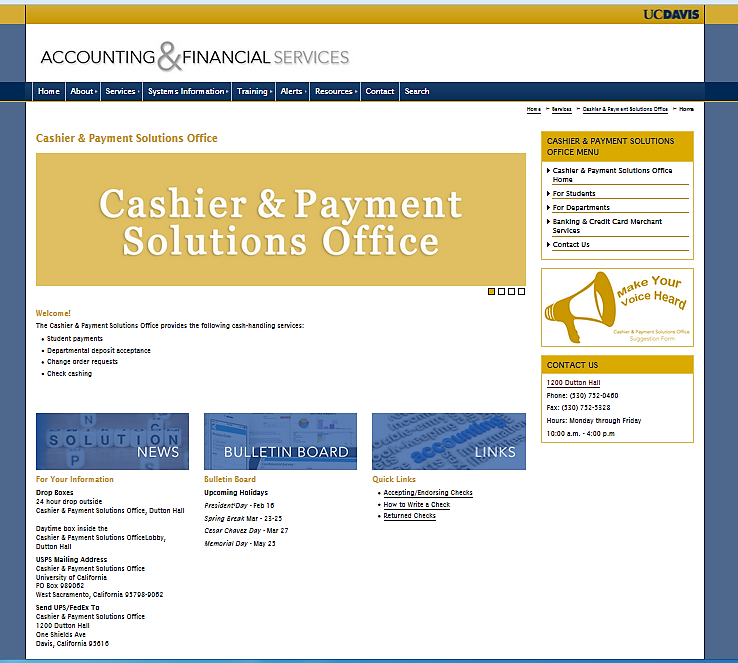 Student Bill Payment OptionsAll fees are due on the 15th of each month
In-Person
Payments can be delivered to the Cashier & Payment Solutions Office at 1200 Dutton Hall

By Mail (USPS)
Cashier & Payment Solutions OfficeUniversity of California, DavisPO Box 989062 West Sacramento, California 95798-9062

Online / Electronic Payments
E-check – Free of charge
Credit Cards – 2.85% Service Charge – Starting Fall 2018
New MyBill Payment Options Coming this Fall
MyBill to accept all major credit cards
Transaction fee of 2.85% (minimum of $3) 
Online only
e-check payments available free of charge
	
More information coming soon!
Student Bill Payment Options
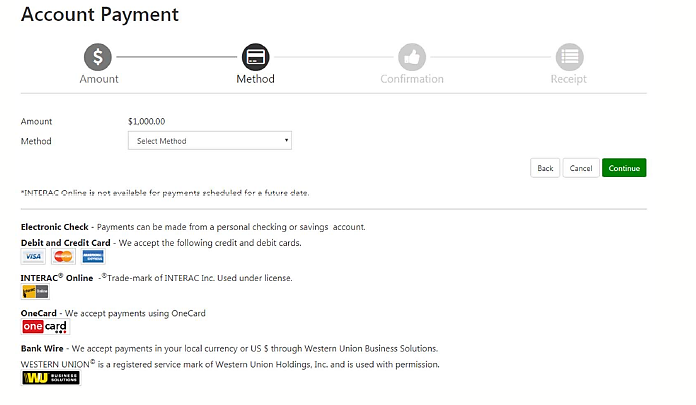 Authorization for Credit Card Service Charge
Student Bill Payment OptionsImportant Information
If you use your Debit Card as a credit card (Visa/MC logo) you will be charged the 2.85% service fee.
Credit Cards are not accepted in person or over the telephone.  You can only use your credit card online thru MyBill.
Once you process your payment the 2.85% service fee will not be refunded.
Credit card payments cannot be cancelled once they are submitted.
Service Fee will not show on your student account.  It will be a separate line item on your credit card statement.
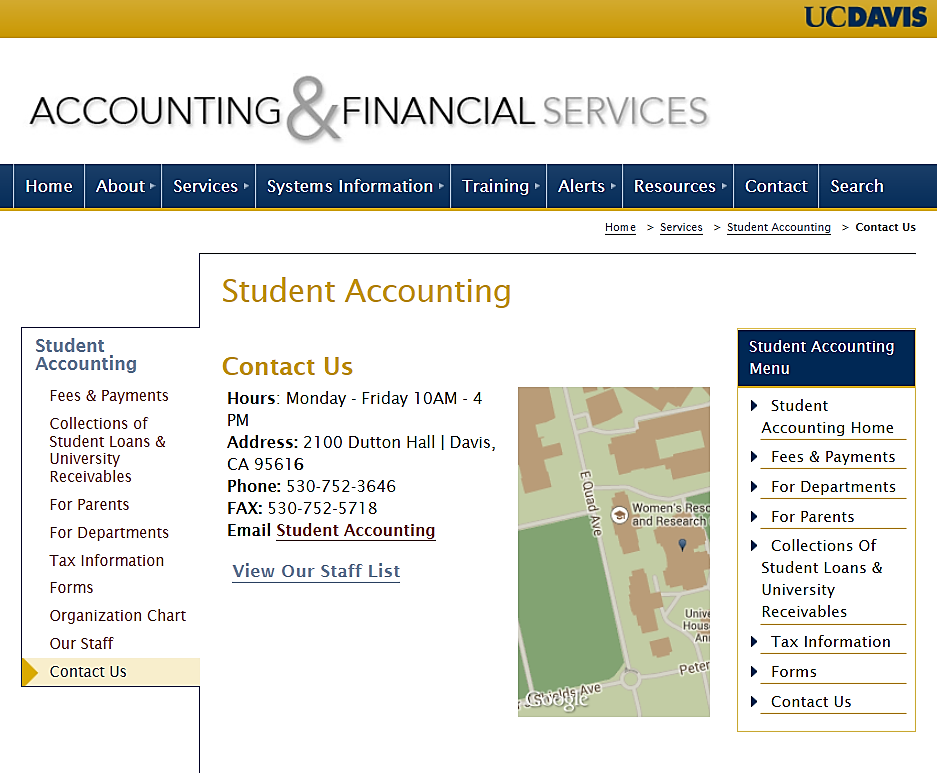 Thank You!
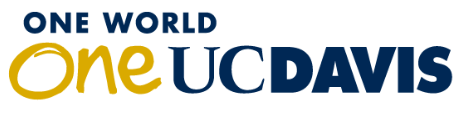